Как сэкономить на освещении и при этом сохранить здоровье школьника
Автор: Власова Дарья Юрьевна
Богородский городской округ, г. Ногинск ЦО №12, 8 класс
Научный руководитель проекта (Власов Юрий Геннадьевич, учитель физики ЦО №12)
Проблематика и актуальность проекта
Включенные искусственные лампы оказывают прямое воздействие на сетчатку наших глаз. Эти приборы вызывают у человека усталость, приводят к переутомлению и головным болям в том случае, если не сбалансировано соотношение яркостей или имеет место слепящее действие.
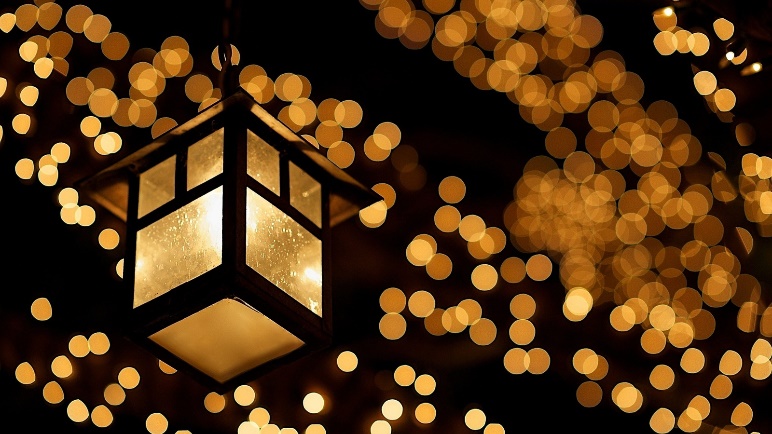 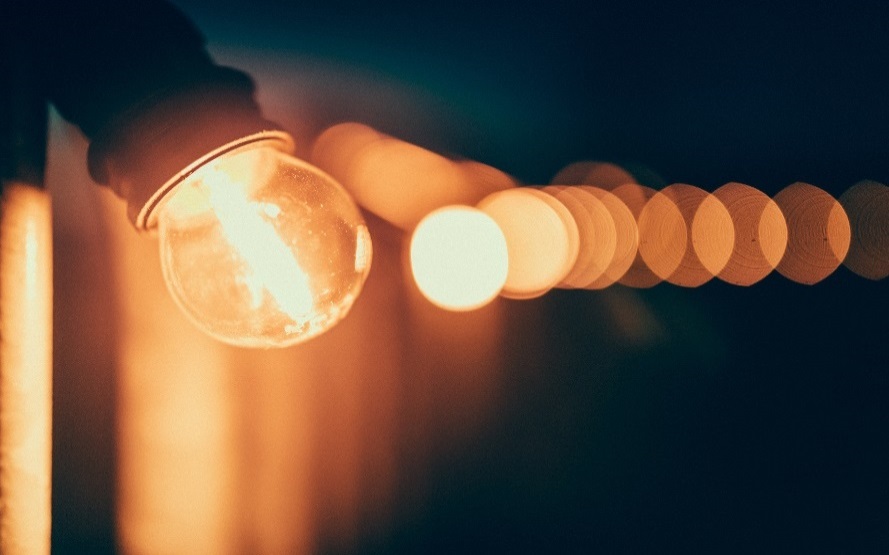 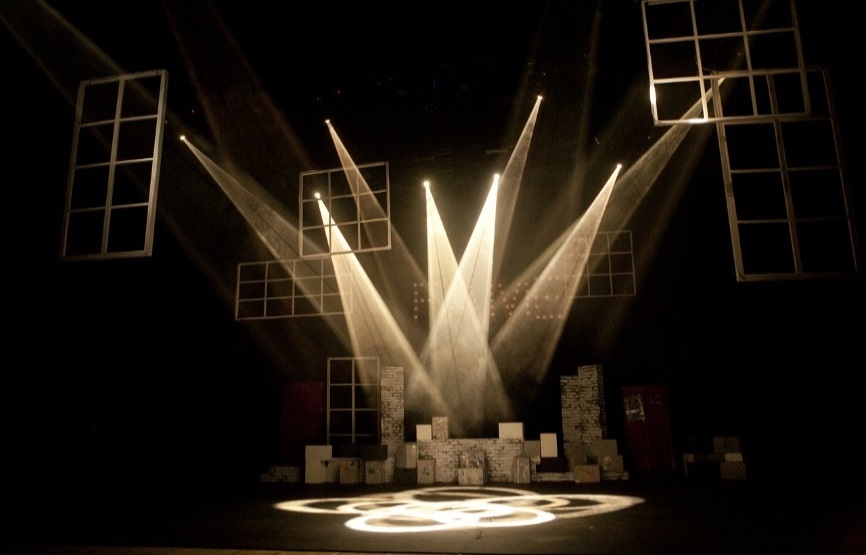 Проблематика и актуальность проекта
Экономия электроэнергии — это не только сэкономленные деньги, но и реальный вклад в сокращение собственного углеродного следа, а значит — личный вклад в то, чтобы остановить климатический кризис.
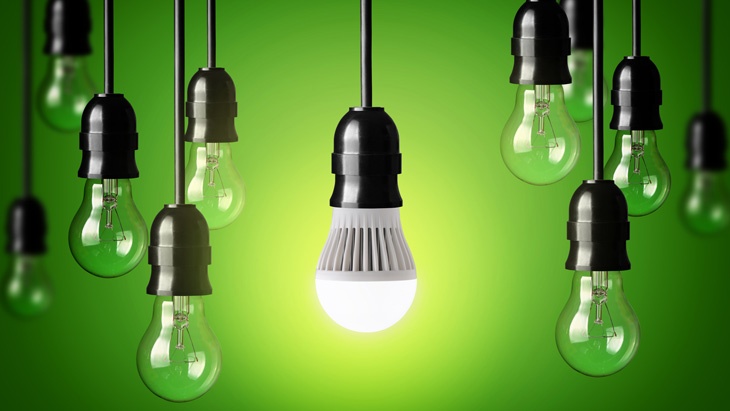 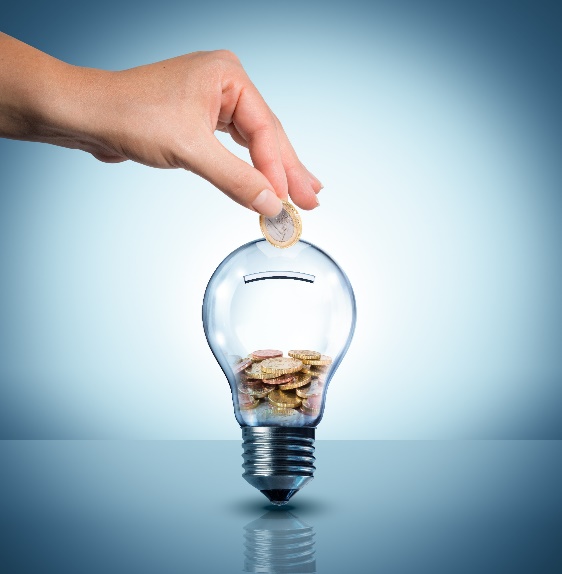 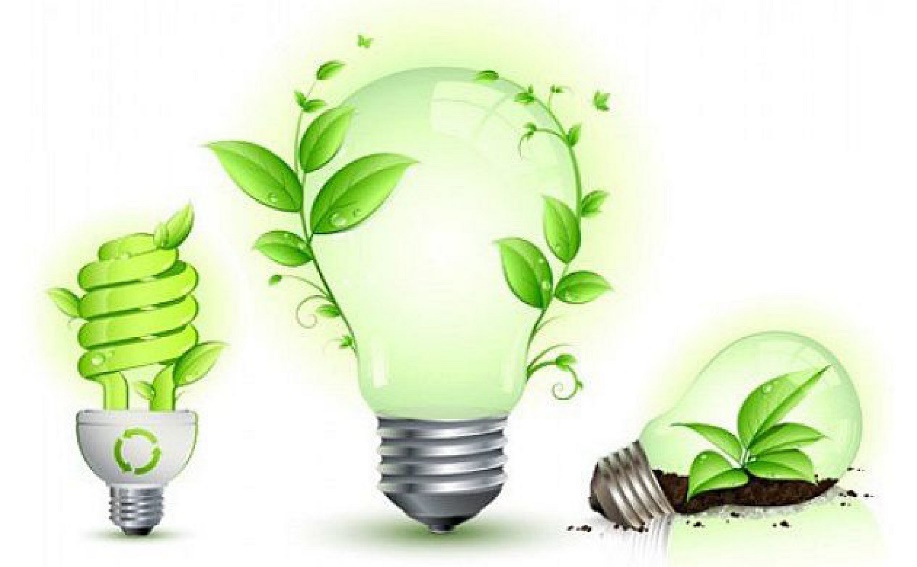 Цель и задачи проекта
Выяснить значение понятий освещённость и световой поток.
Изучить и сравнить освещенность в отдельных кабинетах нашей школы.
Оценить точность измерений освещённости с помощью мобильного приложения и специального прибора.
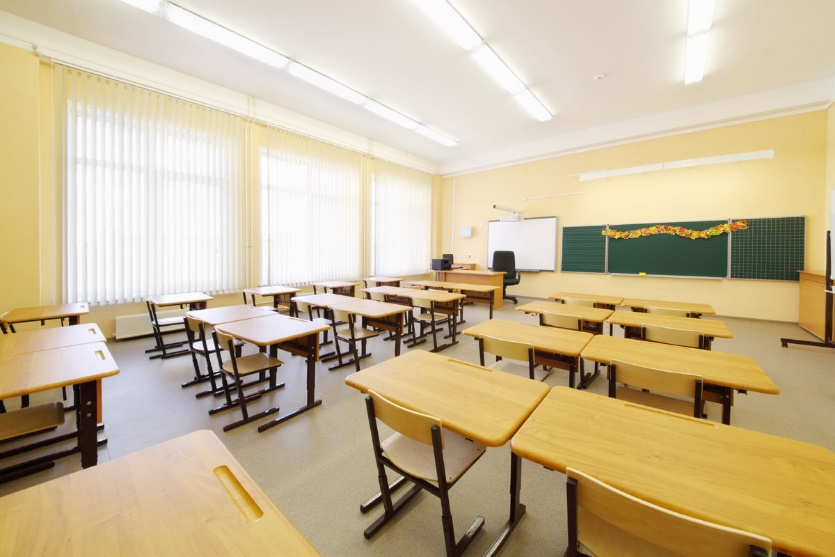 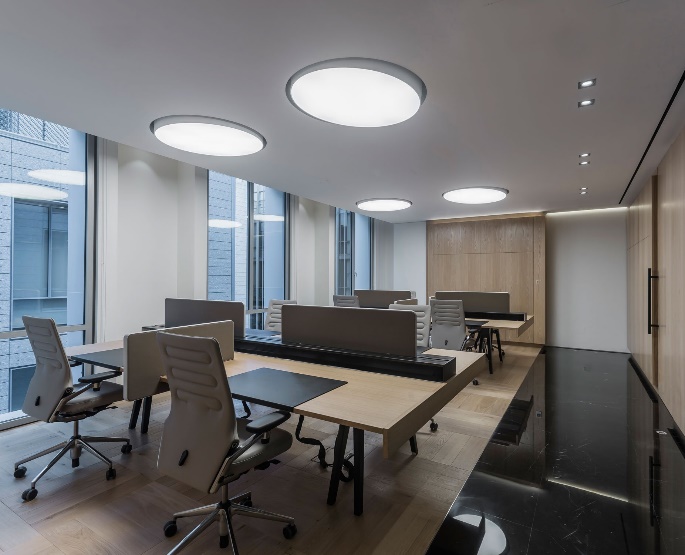 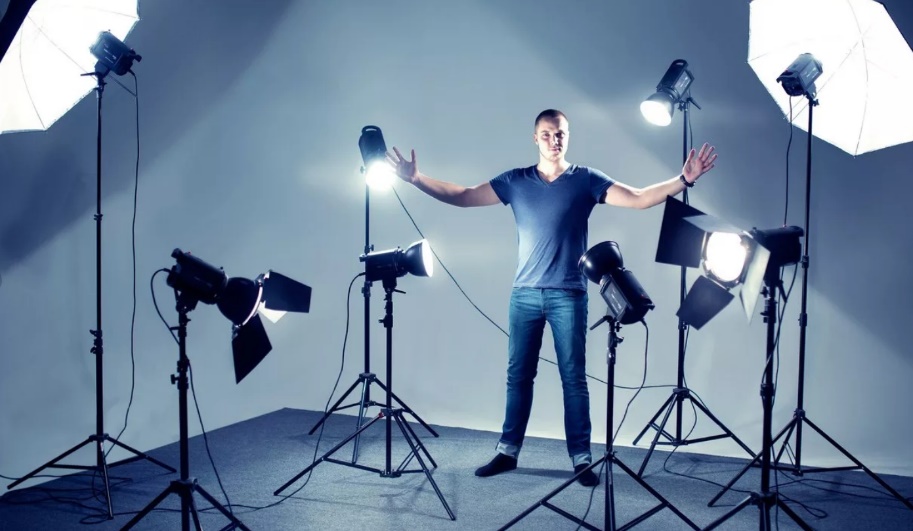 Цель и задачи проекта
Сравнить измеренную освещенность в кабинетах с допустимыми нормами СанПиН.
Изучить зависимость светового потока от видов ламп.
Предложить способ усовершенствования освещённости при её недостаточном уровне.
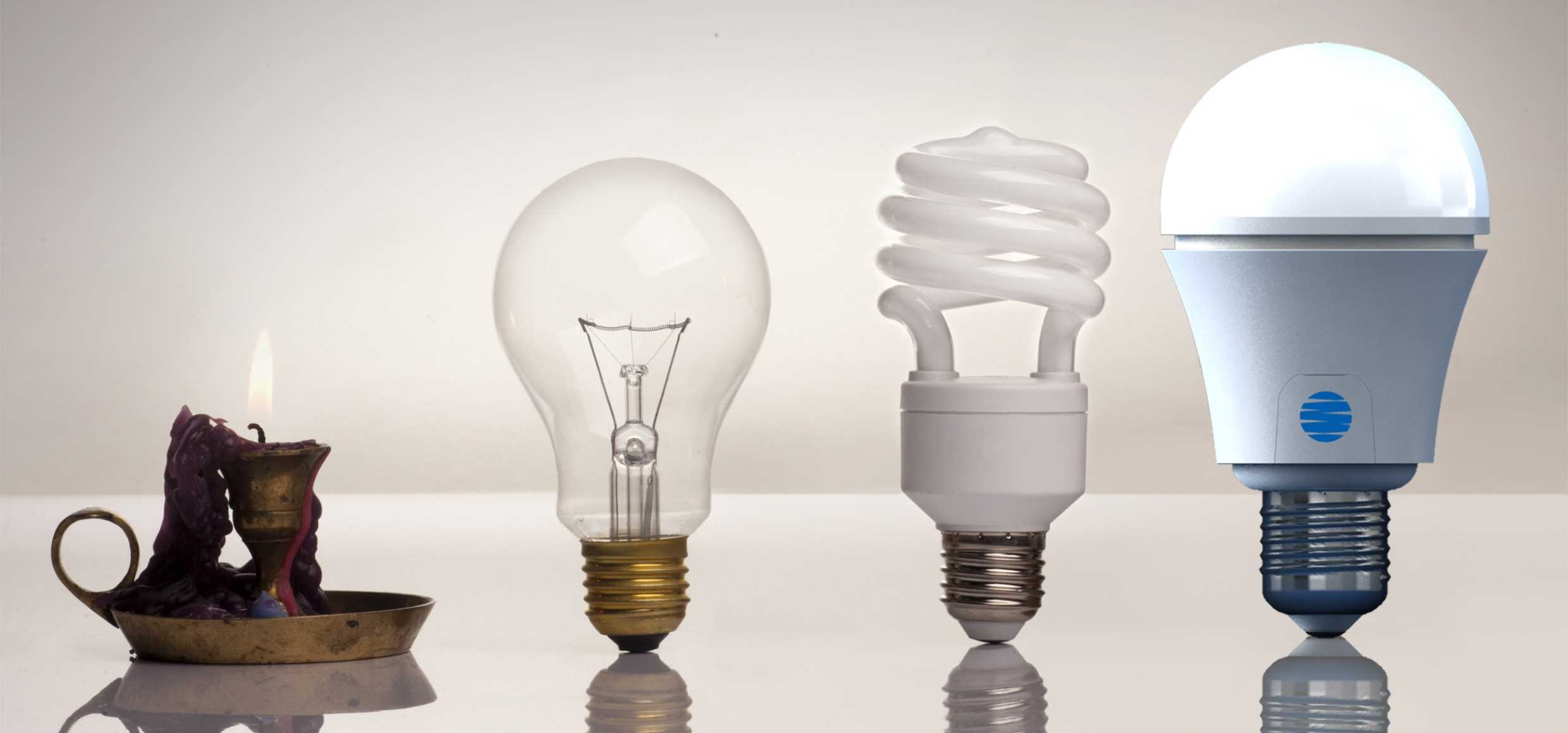 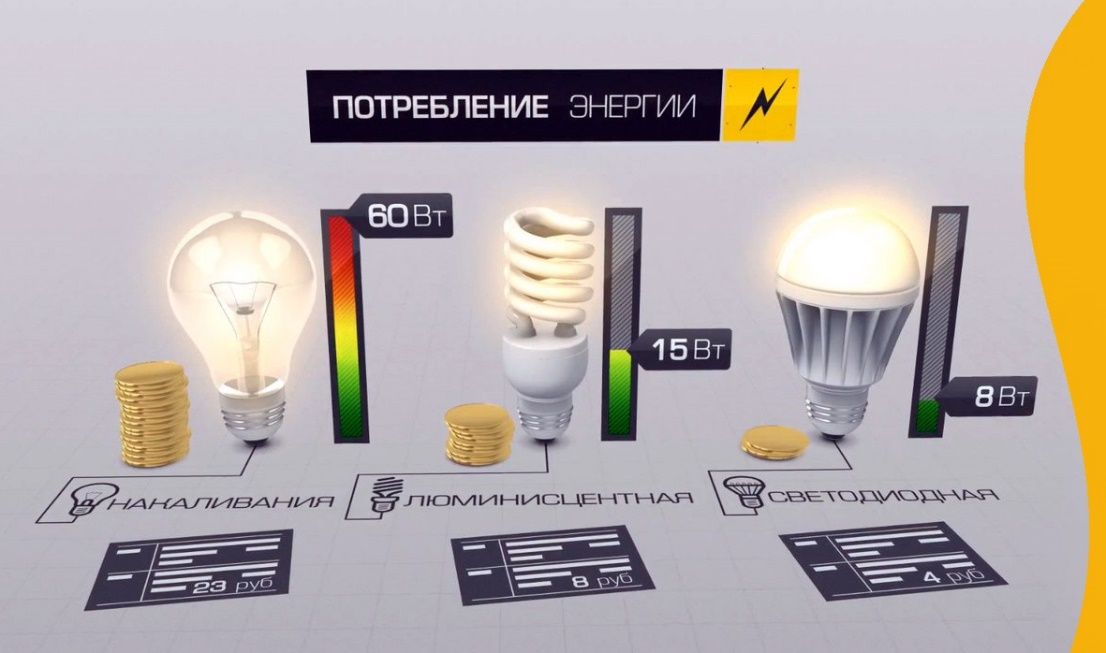 Описание хода работы над проектом
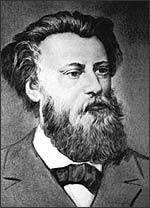 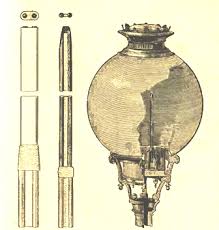 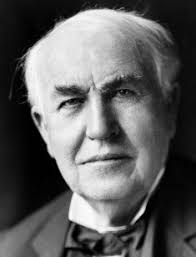 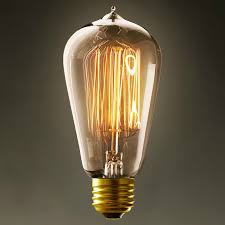 Павел Николаевич Яблочков
Томас Алва Эдисон
Разработал дуговую лампу, больше известную, как «свеча Яблочкова»
разработал один из первых коммерчески успешных вариантов электрической лампы накаливания
Описание хода работы над проектом
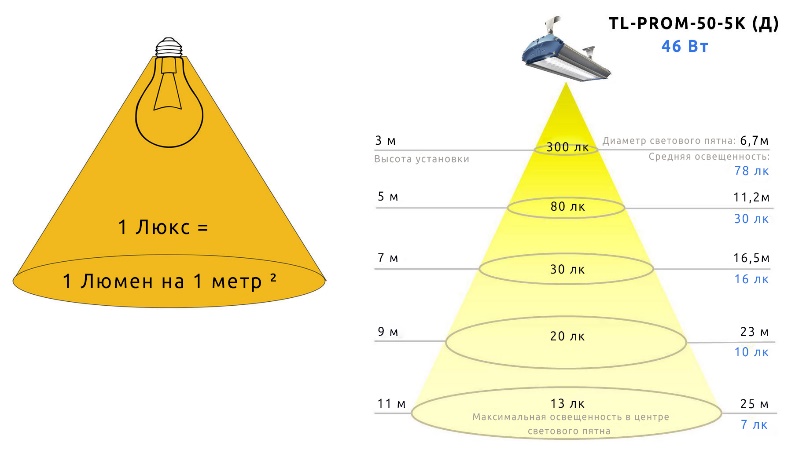 Освещённость — световая величина, равная отношению светового потока, падающего на малый участок поверхности, к его площади.
Световой поток — физическая величина, характеризующая количество «световой» мощности в соответствующем потоке излучения, где под световой мощностью понимается световая энергия, переносимая излучением через некоторую поверхность за единицу времени.
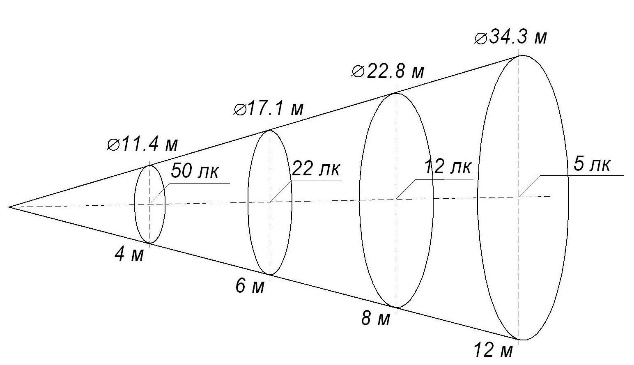 Описание хода работы над проектом
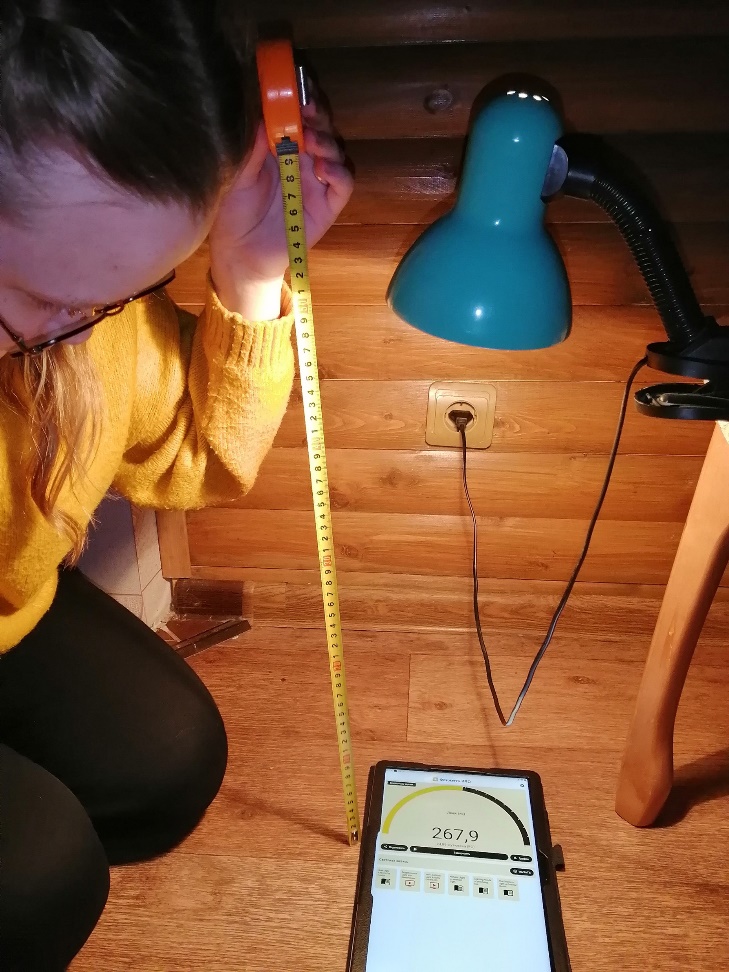 В ходе работы я использовала программу “ФОТОМЕТР PRO”, установленную на планшет. Погрешность данной программы незначительная.
Для доказательства работоспособности программы я нашла в справочных таблицах информацию о том какую освещённость даёт лампа накаливания мощностью 40 Вт. Согласно справочным данным это значение составляет примерно 200-300 лк на расстоянии 40-50 см от источника света и находится непосредственно под ним. 
	Люксметр показал значение 268 лк
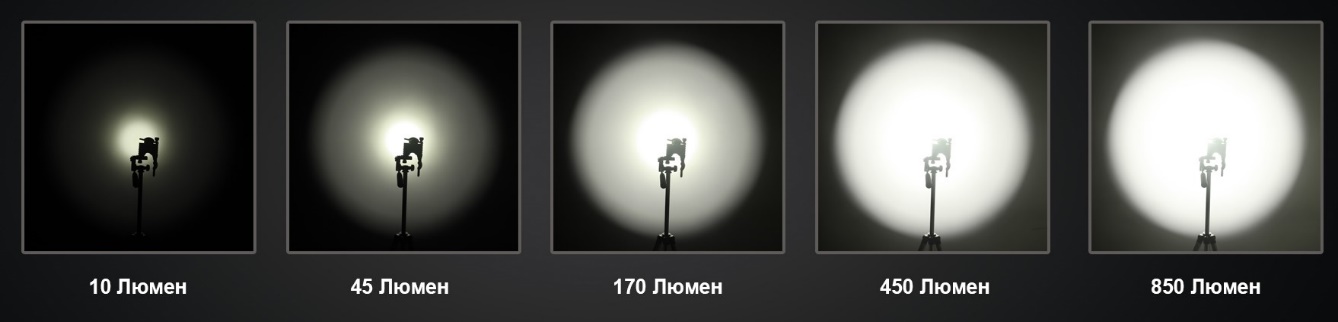 Описание хода работы над проектом
Во время выполнения данной работы, я обошла кабинеты нашей школы днем и вечером и измерила освещенность с помощью мобильного приложения “ФОТОМЕТР PRO” и с помощью экспонометра.
	Показания снимались в центре класса и у доски. 
Измерения проходили при естественном свете днём и искусственном освещении вечером.
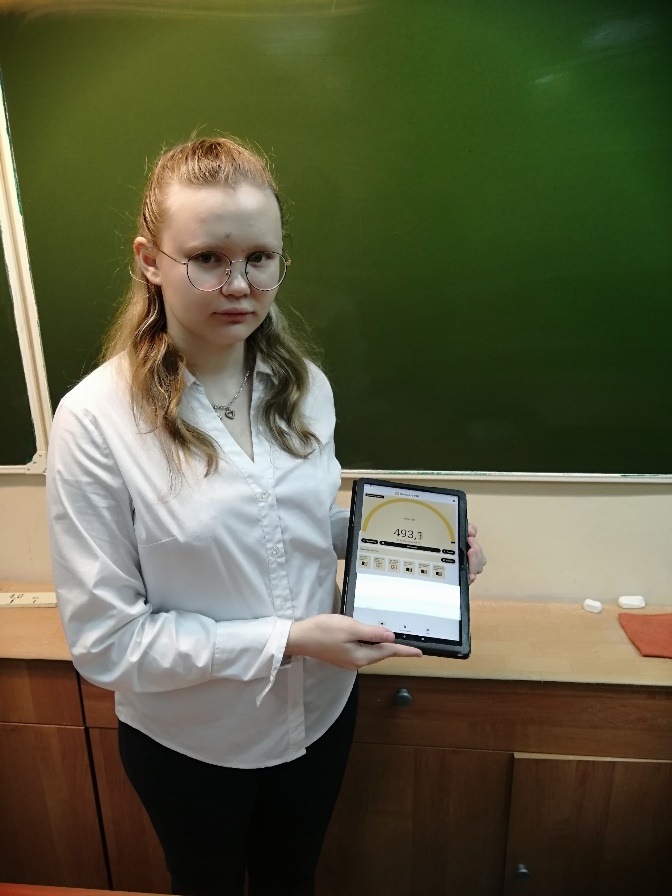 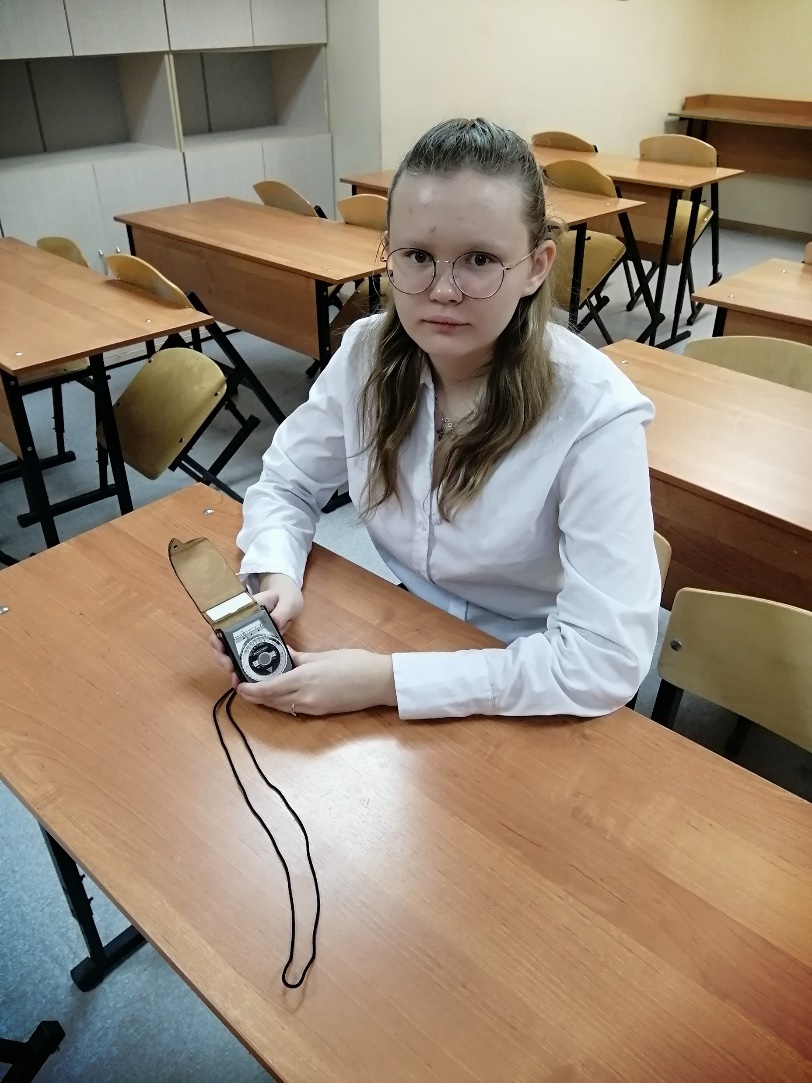 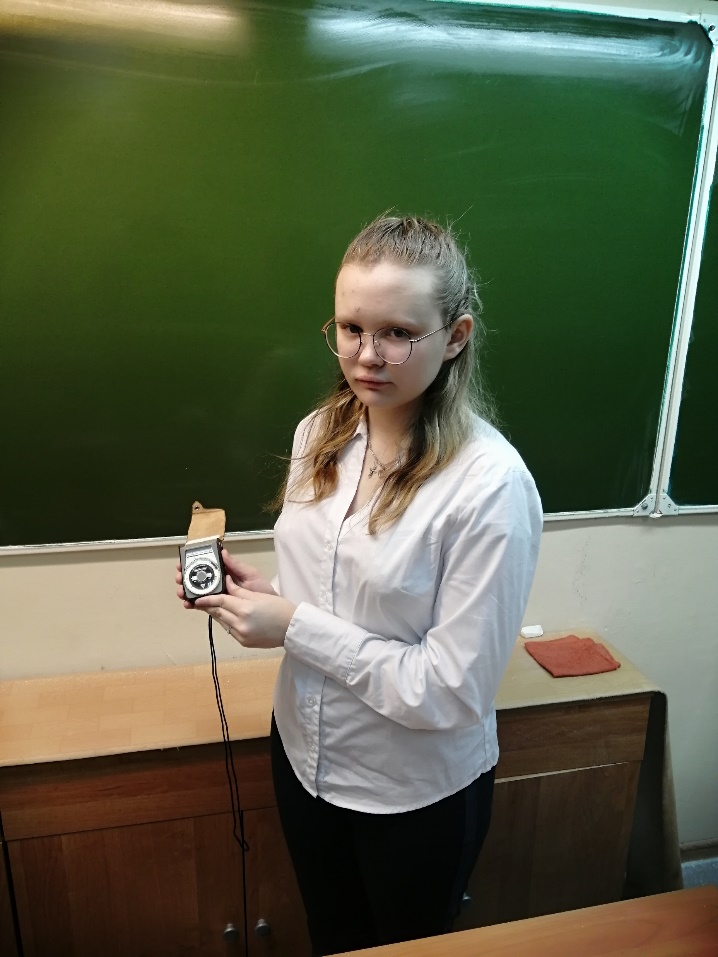 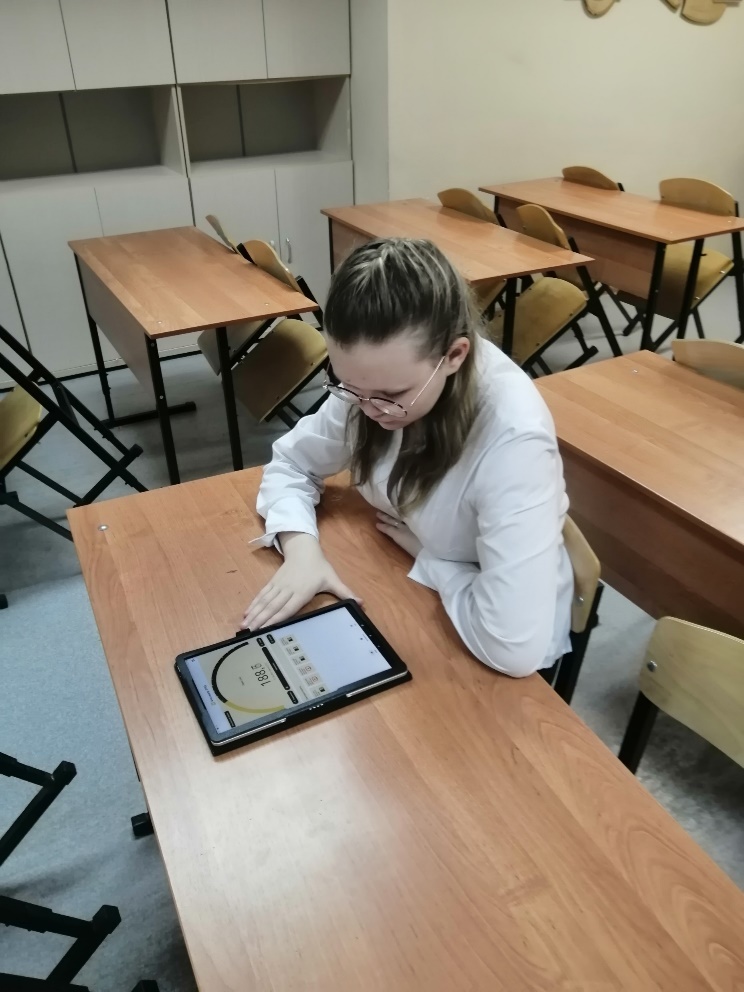 Описание хода работы над проектом
Показания люксметра днем(график)
Люксы
Люксы
Описание хода работы над проектом
Световой поток светодиодов определяет качество излучаемого и видимого для зрения света, который выдает светильник. Он зависит от следующих физических характеристик.
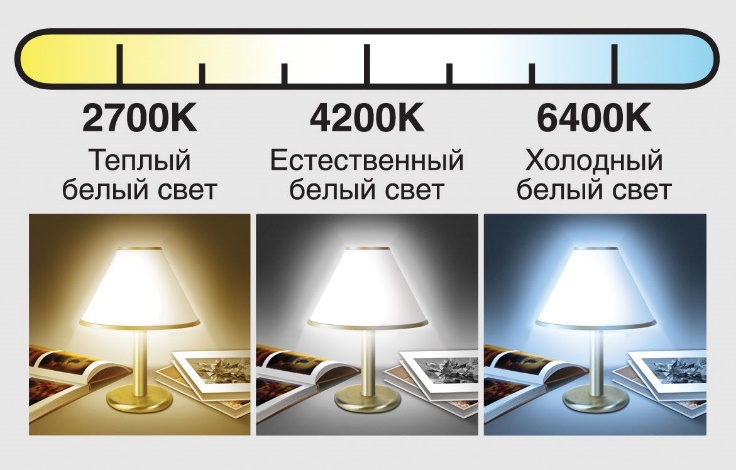 светоотдачи;
мощности прибора;
химического состава;
особенностей линзы;
экономичность.
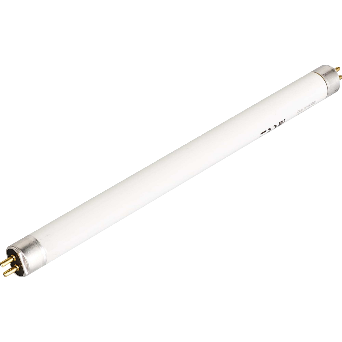 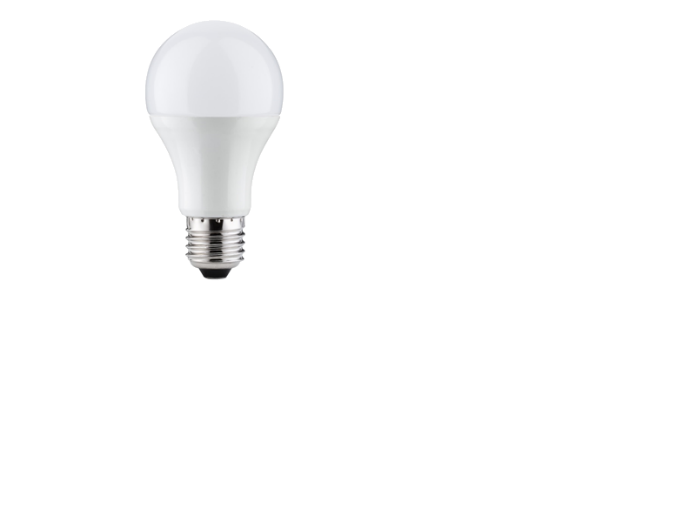 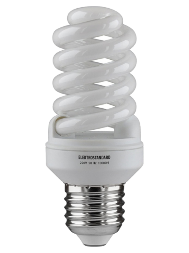 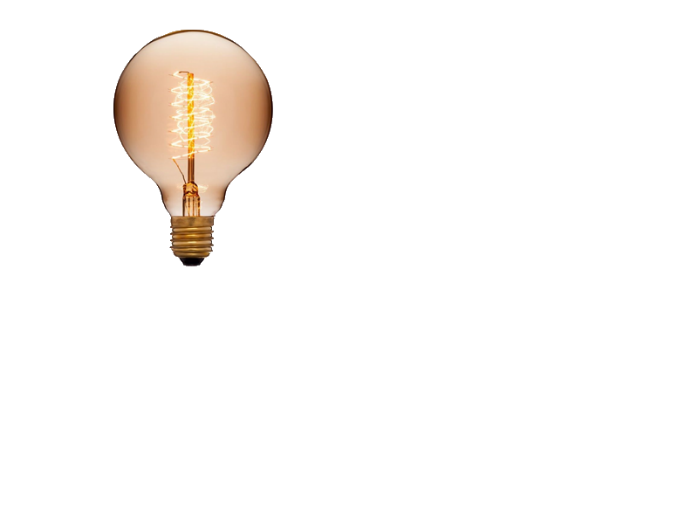 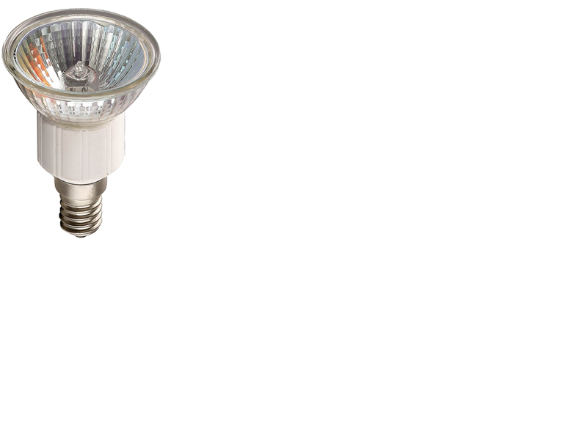 Лампа 
люминесцентная
Лампа энергосберегающая
Лампа галогеновая
Лампа светодиодная
Лампа накаливания
Выводы, результаты
Выяснила и разобрала понятия освещённости и светового потока.
Изучила и определила освещённость в отдельных кабинетах нашей школы. Освещённость в классах в дневное и в вечернее время недостаточно хорошая, особенно над доской. 
Оценила точность измерений освещённости с помощью мобильного приложения и специального прибора(люксметра).
Сравнила измеренную освещенность в кабинетах с допустимыми нормами СанПиН.
Выяснила зависимость светового потока от видов ламп.
Предложения по усовершенствованию освещённости:
для улучшения освещённости необходимо установить над школьными досками специальные зеркальные светильники со светодиодными лампами.
экономичность и эффективность светодиодных ламп позволит улучшить  здоровье и сэкономить денежные средства
при выборе ламп освещения необходимо отдавать предпочтение более теплым тонам, т.к. они приближены к естественному свету.
Планы по дальнейшему развитию проекта
Провести исследование освещённости в торговых помещениях, офисных помещениях и на улицах города(во дворах, на пешеходных переходах)
Провести сравнительный анализ среди светодиодных ламп, которые имеются в продаже
Спасибо за внимание!
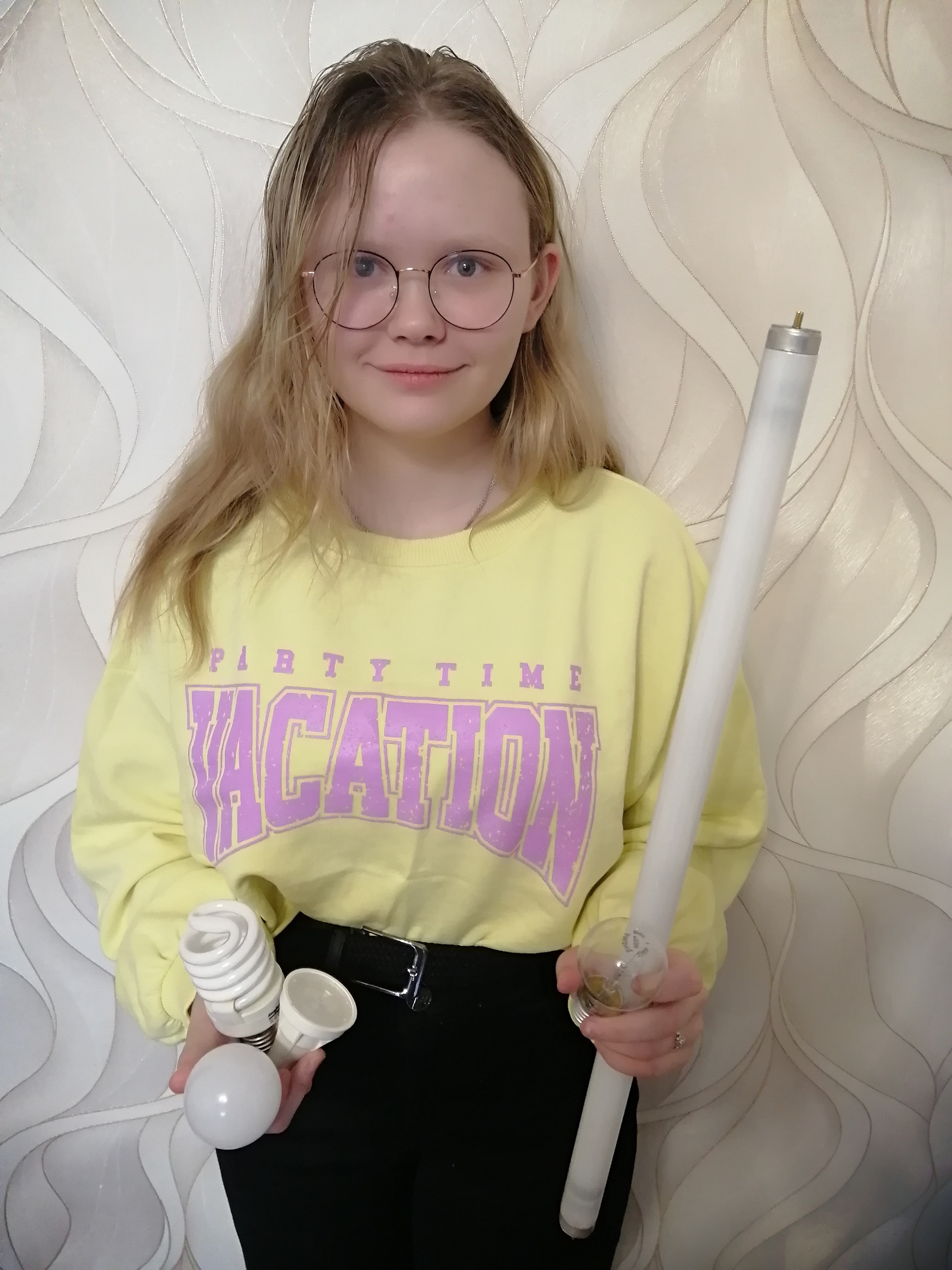 https://kfdvgtu.ru/estestvennoe-osveshchenie-kak-vliyaet-na-sostoyanie-zdorovya/
https://interalighting.ru/blog/2517_vliyanie-osveshchennosti
https://studbooks.net/2575845/tovarovedenie/sanitarno_gigienicheskie_meropriyatiya
https://vemiru.ru/info/edinicy-izmerenija-svetovogo-izluchenija/
https://vamfaza.ru/vidy-lamp-i-osveshhenija/
https://ru.wikipedia.org/w/index.php?search=лампы+освещения&title=Служебная%3AПоиск&go=Перейти&ns0=1